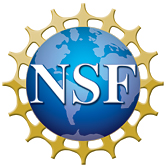 Sunlight Produces Water-Soluble Chemicals from Asphalt
S. F. Niles1, M. L. Chacón-Patiño2, S. P. Putnam3,, R. P. Rodgers2, and A. G. Marshall1,2
1. Department of Chemistry and Biochemistry, Florida State University; 
2. Ion Cyclotron Resonance Program, National High Magnetic Field Laboratory; 
3. Department of Chemistry and Biochemistry, University of South Carolina
Funding Grants:  G.S. Boebinger (NSF DMR-1157490, NSF DMR-1644779)
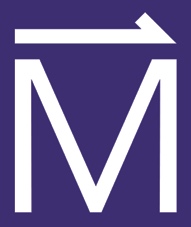 Water-Soluble Ox Species
10
24h
8
72h
Road asphalt is comprised of aggregate (rocks) mixed with a binder composed of high-boiling-point petroleum-derived compounds. These compounds have been thought to be largely chemically unreactive and therefore relatively benign. 

Recently, MagLab users have found that simulated solar irradiation of a thin film of asphalt binder layered on a water surface produces abundant oil- and water-soluble oxygenated hydrocarbons. This is important, because it indicates that water-soluble compounds leach into the water system from roads and highways as a result of photooxidation reactions.

The MagLab’s unique ultrahigh resolution Fourier transform ion cyclotron resonance mass spectrometers were required to enable extensive compositional characterization of virgin asphalt binder, irradiated asphalt binder, as well as the water-soluble photoproducts. The results confirm photoinduced oxidation, fragmentation, and potentially also polymerization, as active processes involved in the production of water-soluble organic pollutants from road asphalt. The next step will be to assess the toxicity of these newly identified compounds in collaboration with researchers at M.I.T.
168h
6
Relative Abundance (%)
4
2
0
O1
O2
O3
O4
O5
O6
O7
O8
O9
O10
O11
O12
O13
O14
O15
O16
O17
O18
Oxygen-containing  Compounds
Relative abundances of water-soluble oxygen-containing compounds, where Ox on the horizontal axis denotes the summed abundances of all compounds containing x oxygen atoms. Data are shown after 24, 72, and 168 hours of simulated sunlight irradiation of road asphalt binder. This distribution plot of water-soluble oxygenated hydrocarbons is made possible by the MagLab’s ultrahigh resolution Fourier transform ion cyclotron resonance mass spectrometry. These compounds were not present in the original asphalt. They were created by exposure to simulated solar irradiation.
Facilities and instrumentation used: Ion Cyclotron Resonance (9.4 T FT-ICR MS) 
Citation:  Niles, S.; Chacon Patino, M.L.; Putnam, S.P.; Rodgers, R.P.; Marshall, A.G., Characterization of an Asphalt Binder and Photoproducts by Fourier Transform Ion Cyclotron Resonance Mass Spectrometry Reveals Abundant Water-Soluble Hydrocarbons, Environmental Science and Technology, 54 (24), 8830-8836 (2020) doi.org/10.1021/acs.est.0c02263 - Data Set
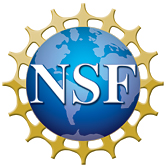 Sunlight Produces Water-Soluble Chemicals from Asphalt
S. F. Niles1, M. L. Chacón-Patiño2, S. P. Putnam3,, R. P. Rodgers2, and A. G. Marshall1,2
1. Department of Chemistry and Biochemistry, Florida State University; 
2. Ion Cyclotron Resonance Program, National High Magnetic Field Laboratory; 
3. Department of Chemistry and Biochemistry, University of South Carolina
Funding Grants:  G.S. Boebinger (NSF DMR-1157490, NSF DMR-1644779)
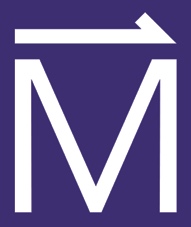 Water-Soluble Ox Species
10
24h
8
72h
What is the finding? MagLab users found that some chemicals in road asphalt oxidize under simulated sunlight. Compounds with higher oxygen content are more water soluble.  As such, these new compounds, created by exposure to sunlight, could leach out of road asphalt during rainfall to cause pollution in the water system.

Why is this important? Until recently, the tar in asphalt was thought to be essentially chemically inert and therefore environmentally benign. 

Why did this research need the MagLab? The unique ultrahigh resolution Fourier transform ion cyclotron resonance mass spectrometers at the MagLab were required to enable identification of thousands of different chemicals, before and after irradiation. The analysis revealed that irradiation produces abundant new compounds containing many more oxygen atoms ‒ and therefore much high solubility in water ‒ than the original asphalt. The collaboration has been expanded to include investigators at M.I.T. who will assess the toxicity of the new compounds.
168h
6
Relative Abundance (%)
4
2
0
O1
O2
O3
O4
O5
O6
O7
O8
O9
O10
O11
O12
O13
O14
O15
O16
O17
O18
Oxygen-containing  Compounds
Relative abundances of water-soluble oxygen-containing compounds, where Ox on the horizontal axis denotes the summed abundances of all compounds containing x oxygen atoms. Data are shown after 24, 72, and 168 hours of simulated sunlight irradiation of road asphalt binder. This distribution plot of water-soluble oxygenated hydrocarbons is made possible by the MagLab’s ultrahigh resolution Fourier transform ion cyclotron resonance mass spectrometry. These compounds were not present in the original asphalt. They were created by exposure to simulated solar irradiation.
Facilities and instrumentation used: Ion Cyclotron Resonance (9.4 T FT-ICR MS) 
Citation:  Niles, S.; Chacon Patino, M.L.; Putnam, S.P.; Rodgers, R.P.; Marshall, A.G., Characterization of an Asphalt Binder and Photoproducts by Fourier Transform Ion Cyclotron Resonance Mass Spectrometry Reveals Abundant Water-Soluble Hydrocarbons, Environmental Science and Technology, 54 (24), 8830-8836 (2020) doi.org/10.1021/acs.est.0c02263 - Data Set